Podpora učitelů v souvislosti se Strategií vzdělávací politiky ČR 2030+
Jan Zeman, EDUin, o. p. s.
Kulatý stůl VVVKMT 
Poslanecká sněmovna 7. 12. 2022
Základní témata
Legislativní ukotvení
Finanční ohodnocení
Snížení přímé pedagogické činnosti
Proškolení učitelů
Dřívější závazky a budoucí sliby
Přehled koncepčních a legislativních dokumentůk podpoře učitelů
Kariérní řád
Příplatek uvádějícímu učiteli 1500 – 3000 Kč
Možnost snížení přímé pedagogické činnosti
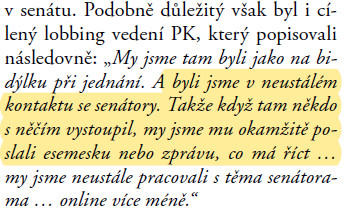 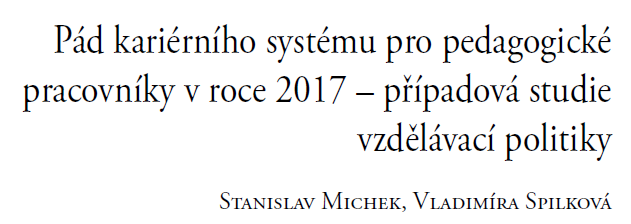 Strategie vzdělávací politiky 2030+
Podpořit začínající a uvádějící učitele 
Podpořit a udržet začínající pedagogy 
Vypracování uceleného systému uvádění do profese 
Jasně definované adaptační období 
Intenzivní mentorská podpora a vyhodnocování postupu adaptace
Podpora uvádějícím učitelům – proškolení, snížení přímé pedagogické činnosti, finanční ohodnocení
Reforma pregraduální přípravy učitelů
UVÁDĚJÍCÍ UČITEL
Vzdělávání
Spolupráce
Hodnocení práce
PEDAGOGICKÁ FAKULTA – VZDĚLAVATELÉ BUDOUCÍCH UČITELŮ
STUDENT NA PRAXI
Finance
Čas
Expertnost
[Speaker Notes: Úzké propojení fakult s praxí. MŠMT připraví adekvátní finanční a organizační podmínky pro realizaci kvalitních praxí prostřednictvím podpory fakultních/provázejících učitelů, kteří praxe vedou. Fakultní/provázející učitelé získají kvalitní přípravu a podporu ze strany fakulty a odpovídající finanční ohodnocení. 
Oboroví didaktici a vedoucí praxí na fakultách jsou v pravidelném kontaktu s fakultními / provázejícími učiteli, p ořádají pravidelná setkávání a společné vzdělávací kurzy a alespoň jednou za semestr navštíví hodinu těchto učitelů.]
Zákon o pedagogických pracovnících
Adaptační období učitele – 2 roky
Uvádějící učitel – pravidelně hodnotí výuku, seznamuje s dalšími činnostmi a dokumentací školy
Provázející učitel – vede studenta učitelství, je vzdělaný, spolupracuje s fakultou, má praxi 5 let
RIA - MŠMT v současnosti uvažuje o specializačním příplatku ve výši 2000 Kč hrubé měsíční mzdy pro jednoho provázejícího nebo uvádějícího učitele.
Školský zákon
Počítá s financováním provázejícího učitele ze státního rozpočtu
RIA
Příplatek ve výši 1000 až 2000 Kč měsíčně
Maximální předpokládaný počet  5 let od spuštění > 3500 provázejících učitelů
= roční náklady 65-115 milionů Kč
[Speaker Notes: …32-33 týdnů za rok podle učebního plánu vychází na snížení o 32 nebo 64 hodin.]
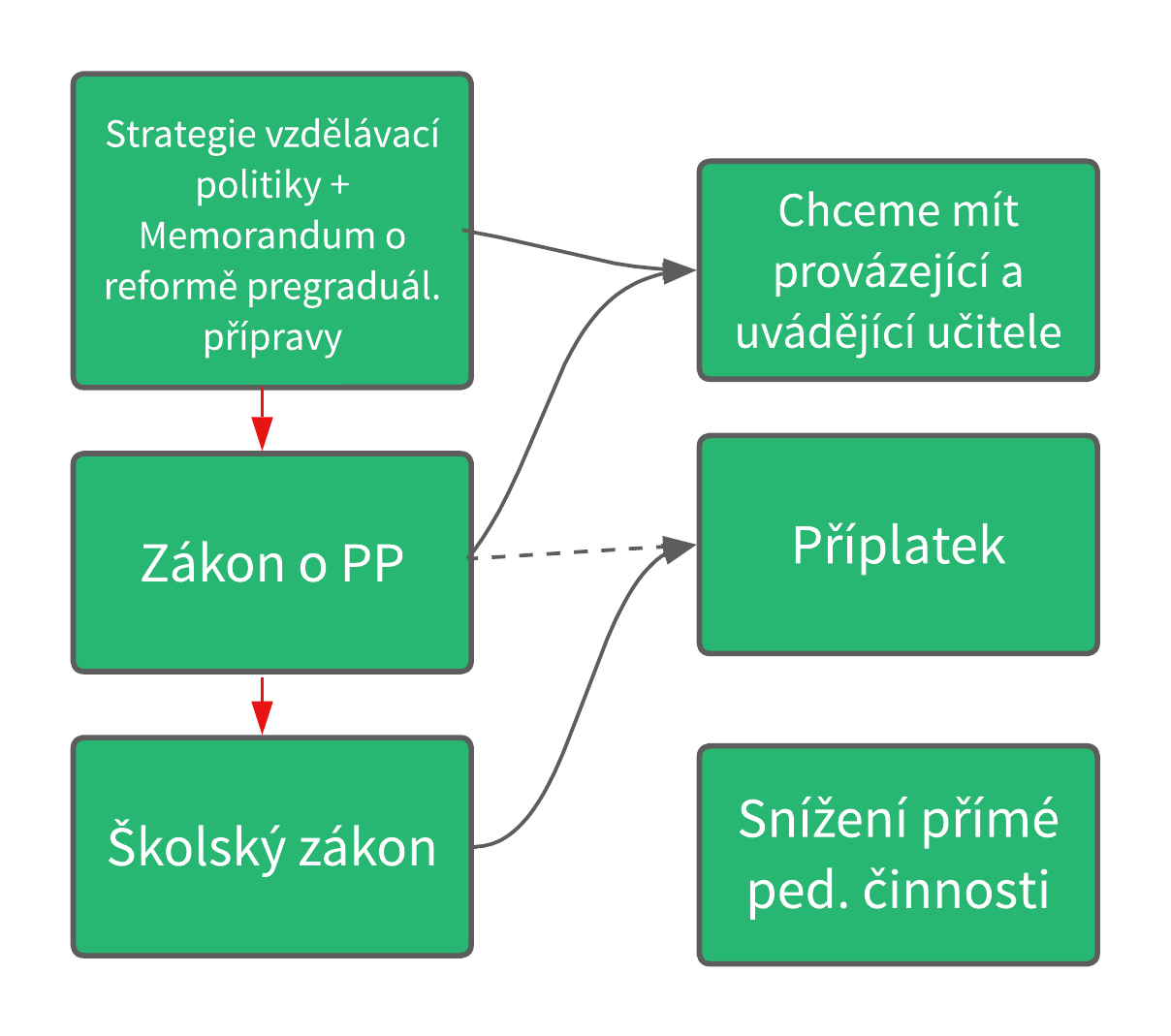 [Speaker Notes: Ministerstvo vyhlásí na kalendářní rok a zveřejní ve Věstníku

6. normativy jako roční výši výdajů státního rozpočtu na další výdaje školy připadající na 1 provázejícího učitele,]
Co si uvědomit?O čem se může debatovat?
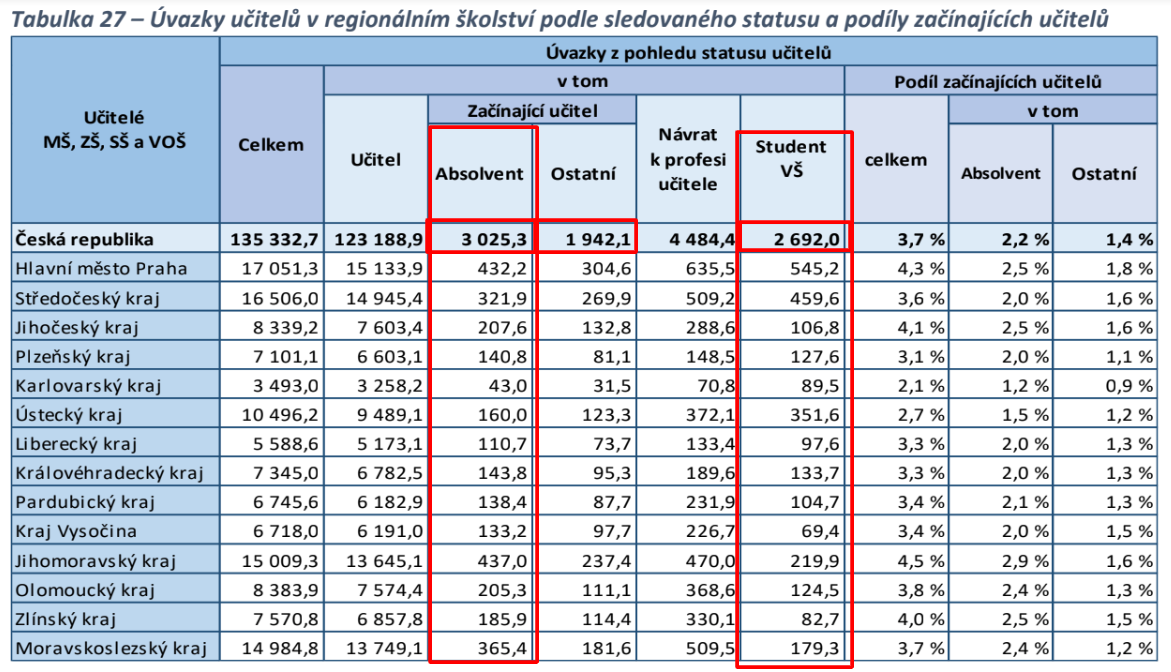 Proškolení provázejících a uvádějících učitelů
2019
Uvádějící
Provázející
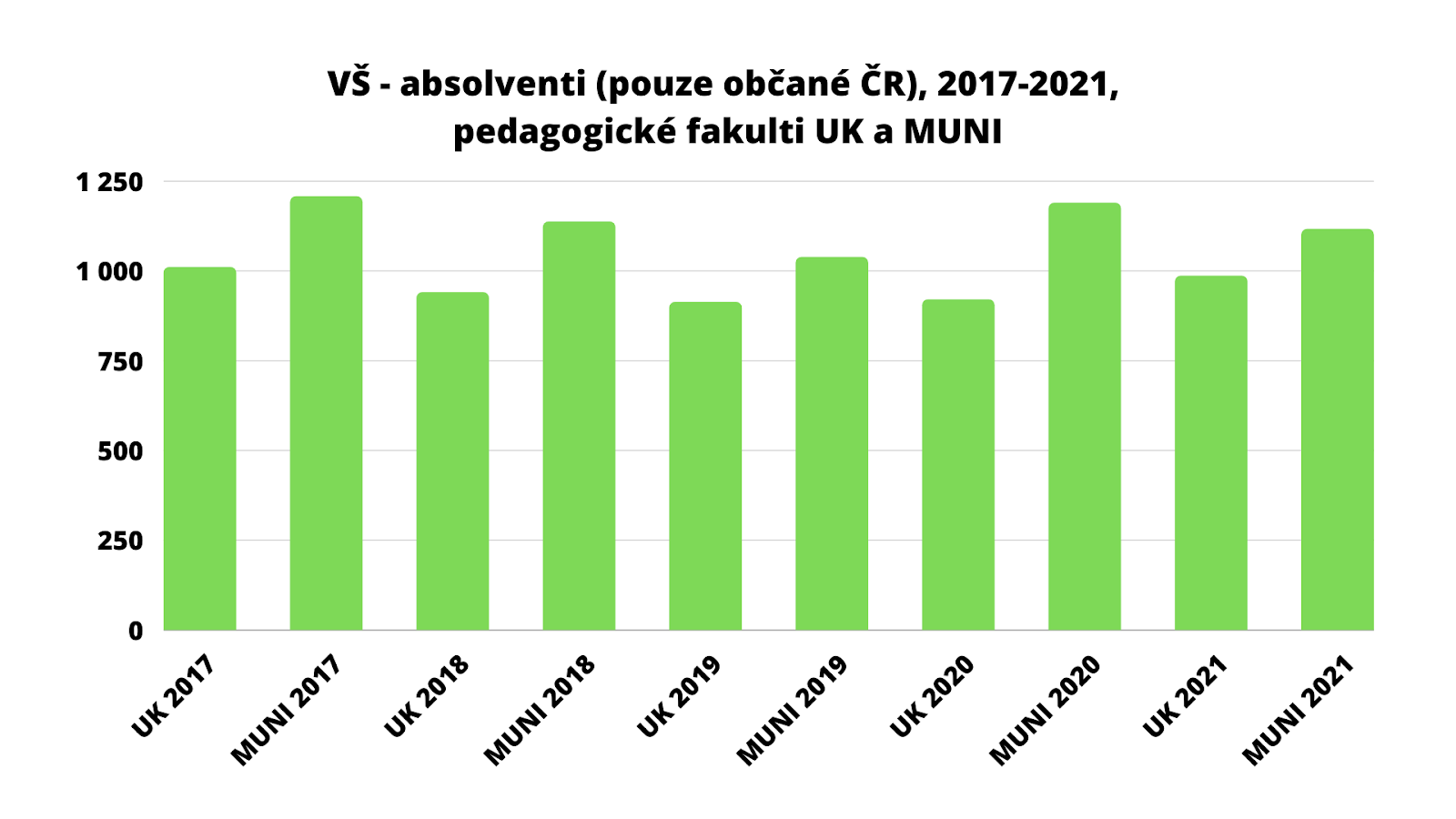 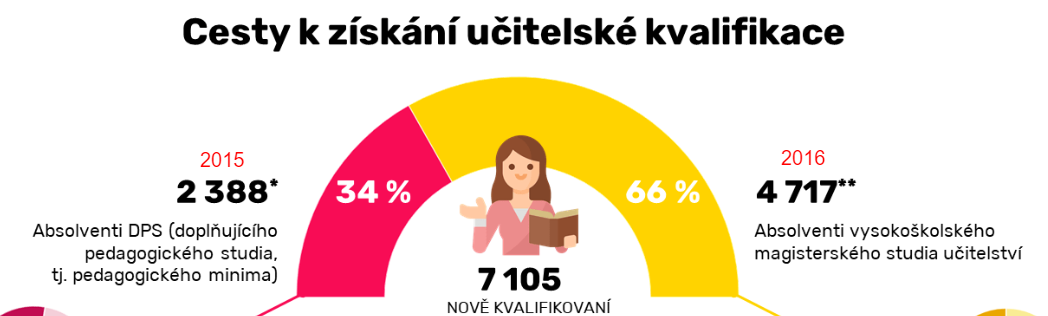 [Speaker Notes: Z roku 2019 > začínající učitelé přímo ve školách
Ostatní = i DPS nebo někdo kdo už dlouho učil
Návrh > 3500 provázejících učitelů
Samozřejme mohou obstarat i studenty v roli provádějícího učitele
Chybí registr učitelů >učitel začne učit ve škole = peníze na uvádějícího učitele, informace jestli na škole takový učitel je…
Potřeba dobré koordinace – fakultní učitelé]
Snížení přímé pedagogické činnost
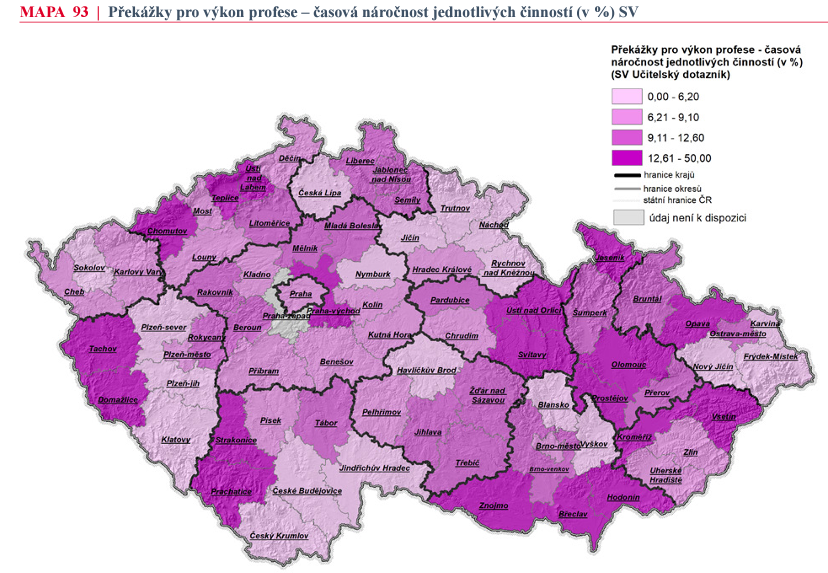 [Speaker Notes: MAPA: To může naznačovat, že učitelé v okresech s lepšími výsledky čelí jiným výzvám než učitelé v okresech v sociálně vyloučených lokalitách, kde je spíše vyšší stres z chování žáků a kde je horší vnímání vztahů se zákonnými zástupci než z pracovní zátěže.
…32-33 týdnů za rok podle učebního plánu vychází na snížení o 32 nebo 64 hodin.]
Financování - příplatky
Připomínka MF:
„Požadujeme do důvodové zprávy k předkladu, a to i do RIA uvést deklaraci, že navrhovaná úprava této oblasti nevyvolá dnes ani v budoucnu zvýšené požadavky na nárůst objemu platů nebo počtu míst v kapitole MŠMT.“
[Speaker Notes: Finanční ohodnocení - kolik platí fakulty za studenty na praxích, kolik se má platit učitelům podle nového zákona
Ceník MUNI:
bez tandemu je to 66 hodin o samotě 
Ministersstvo financí ke školáku: V oblasti podpory kvality praxí a provázejících učitelů si nedovedeme představit, že navrhovaná úprava této oblasti v budoucnu nevyvolá tlak na zvýšení personálních výdajů – tedy nadtarifních složek platů pedagogických pracovníků. Proto požadujeme do důvodové zprávy k předkladu, a to i do RIA uvést deklaraci, že navrhovaná úprava této oblasti nevyvolá dnes ani v budoucnu zvýšené požadavky na nárůst objemu platů nebo počtu míst v kapitole MŠMT.]
Země OECD a podpora začínajících učitelů (2021)
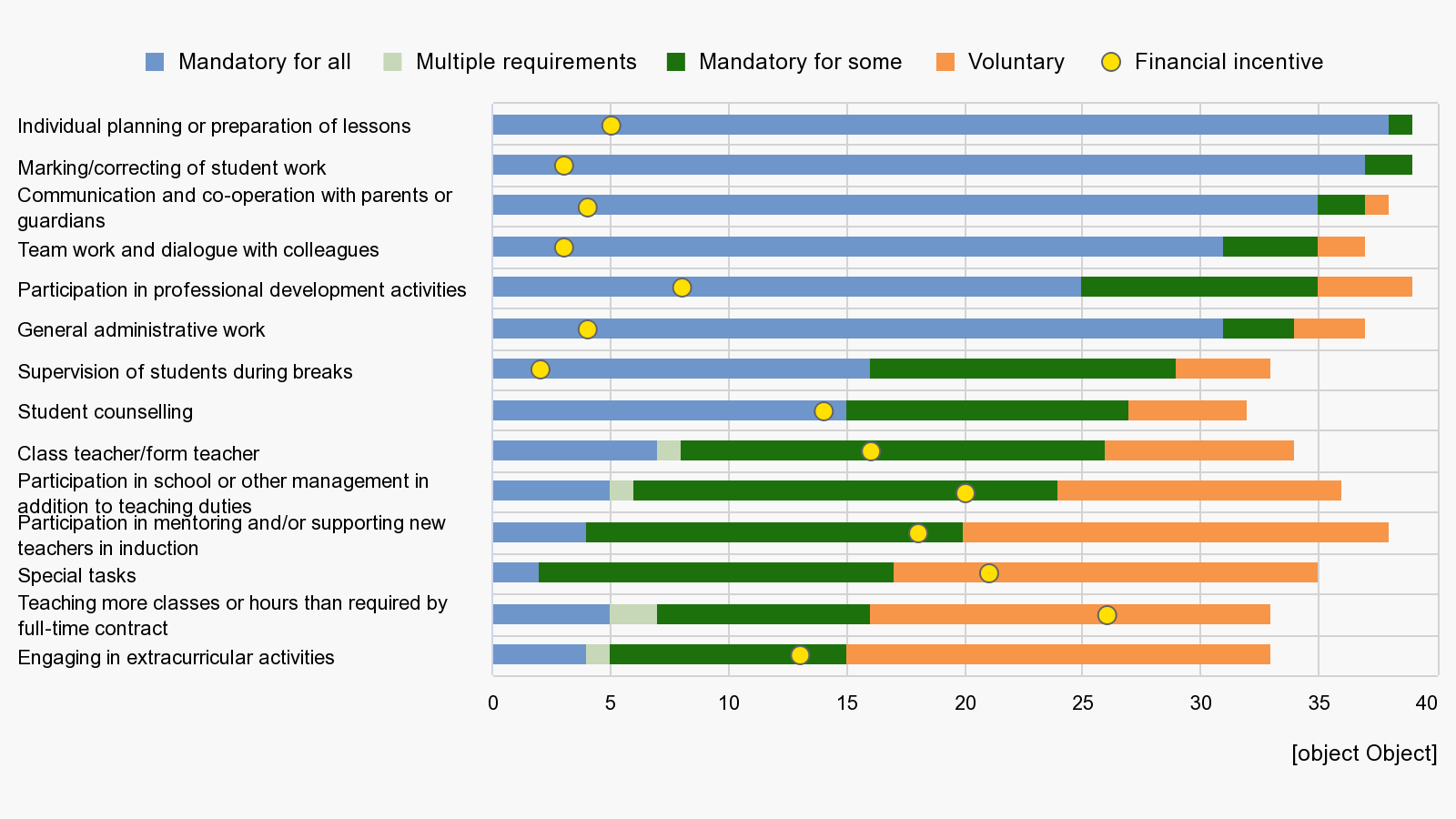 [Speaker Notes: Finanční ohodnocení - kolik platí fakulty za studenty na praxích, kolik se má platit učitelům podle nového zákona
Ceník MUNI:
bez tandemu je to 66 hodin o samotě 
Ministersstvo financí ke školáku: V oblasti podpory kvality praxí a provázejících učitelů si nedovedeme představit, že navrhovaná úprava této oblasti v budoucnu nevyvolá tlak na zvýšení personálních výdajů – tedy nadtarifních složek platů pedagogických pracovníků. Proto požadujeme do důvodové zprávy k předkladu, a to i do RIA uvést deklaraci, že navrhovaná úprava této oblasti nevyvolá dnes ani v budoucnu zvýšené požadavky na nárůst objemu platů nebo počtu míst v kapitole MŠMT.]
Proškolení provázejících a uvádějících učitelů
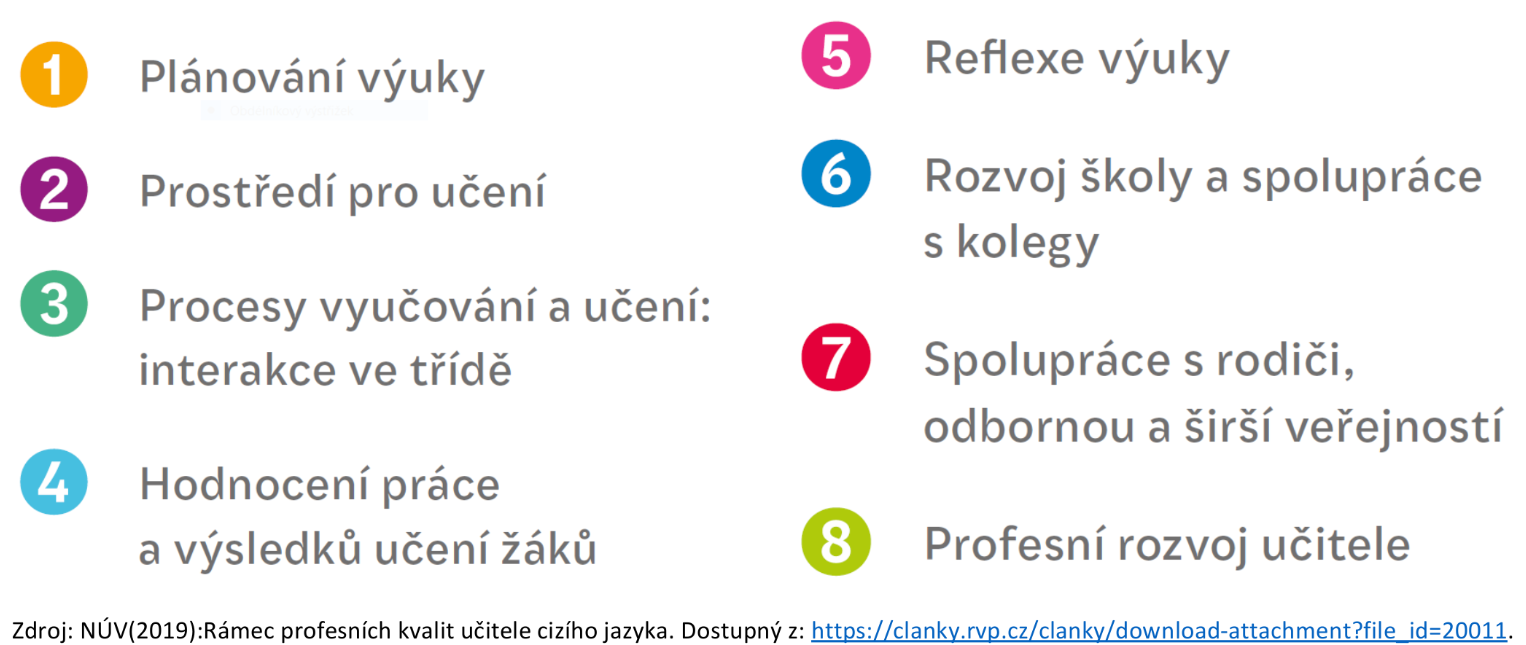 Prostor pro diskusi
Jan Zeman, EDUin, o. p. s.
jan.zeman@eduin.cz